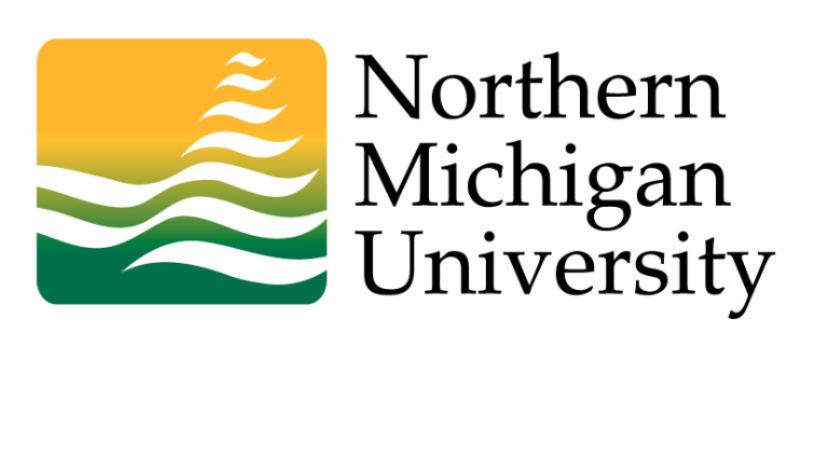 Program Enhancement: Position Requests
Presentation to Educational Programs Committee
Biology Department
December 5, 2011
Enhancement Position Requests
	Biology
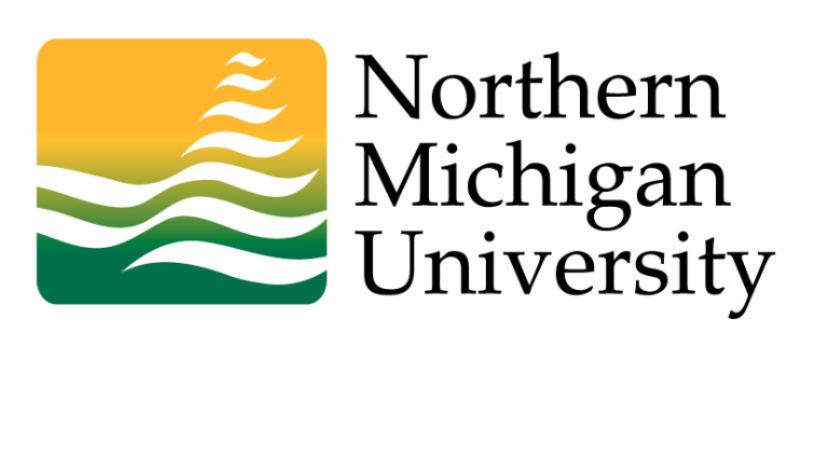 Biology Faculty identified the following as priorities: 
	1. Lake Fish Biologist2. Neurotoxicologist3. Vertebrate Biologist (2-yr term)
	4.  Lake Limnologist
We are requesting positions 1-3.
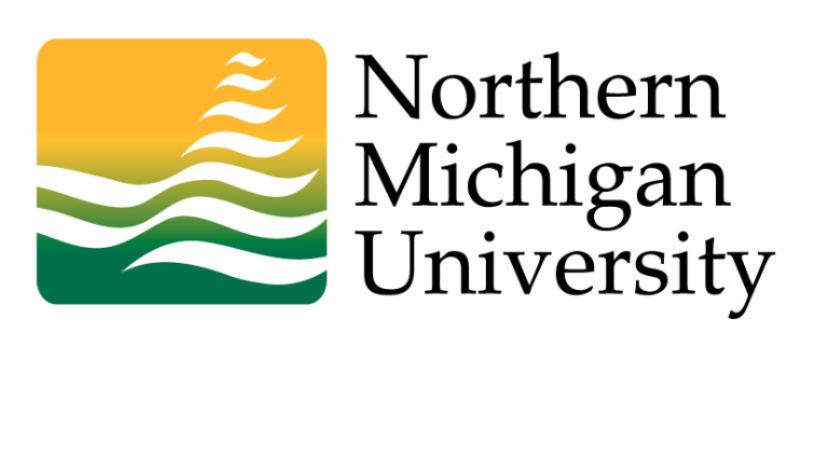 Enhancement Position Requests
	Biology
Overall Goals:  
1.  To meet needs of students in delivering classes in our curriculum.  
2. To enable continued growth in department (Majors and SCH)
3. To increase research capability and productivity of faculty in a sustainable way.
4.  Increase the opportunity of undergraduate students to conduct meaningful research.
Enhancement Position Requests
	Biology
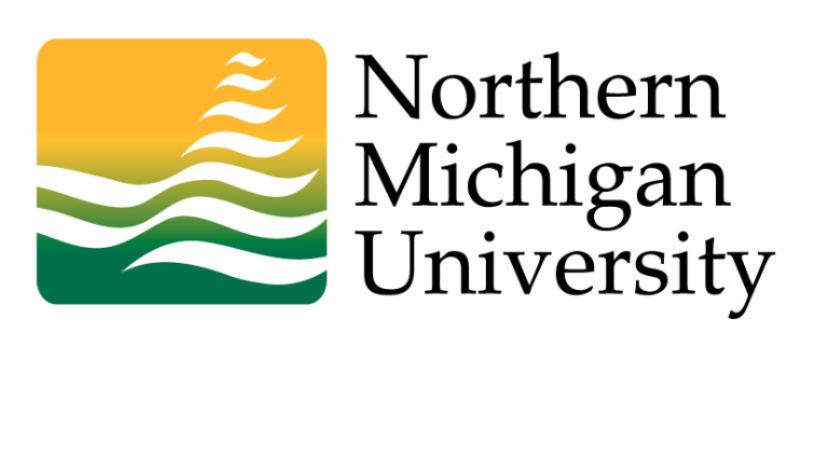 Background:  
Enrollments –grown from 415 to 586 from 2007-present (41.2%).
Created created challenges in meeting teaching demands.
Added Fisheries & Wildl. Management major
Expected 30 majors in 2 years.
Have 25 in 1 year.
No appreciable decline in other majors.
Enhancement Position Requests
	Biology
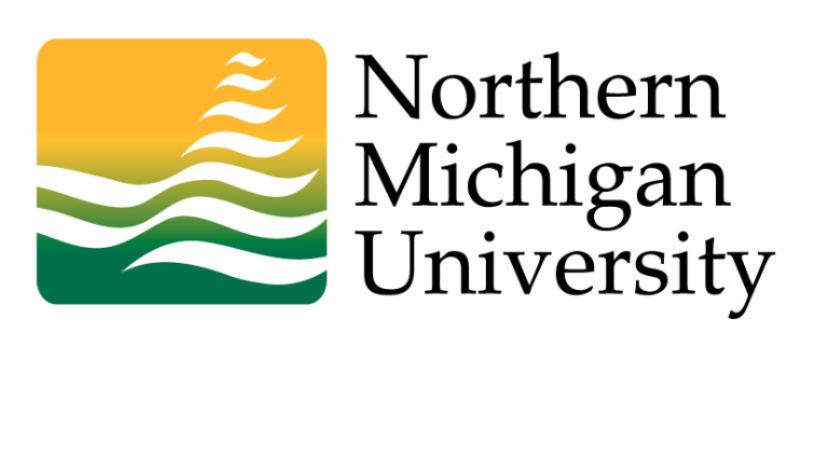 Background:  
Faculty reassignments—reduce capability to deliver needed classes.
Brent Graves—Scheduled for 100% AAUP service—have no one to teach advanced classes—BI 461 Herpetology, BI 328 Behavioral Ecology and inadequate coverage of BI 215 Evolution discussion sections.
Rob Winn—1/2 load as Associate Dean of Arts and Sciences.  Affects BI 202 Hum. Physiology and upper level classes.
Erich Ottem—1/2 reduction associated with NIH grant.  Affects BI 218 and upper level classes.
Enhancement Position Requests
	Biology
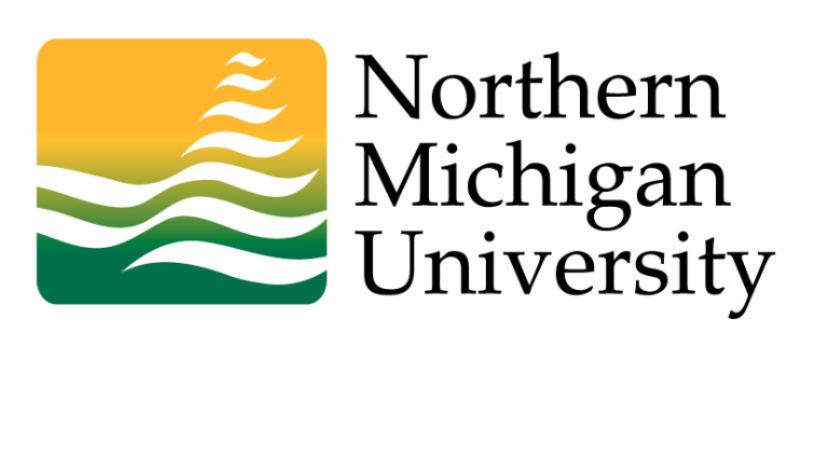 Background:  
Enrollment growth has created high advising loads (average of 50-85/faculty)
Faculty in the affected areas of the department have very high advising loads, high mentoring loads for undergraduate research.
Dr. Winn has 76 undergrads and 8 grad students!
Dr. Leonard has 58 undergrads and 8 grad students!
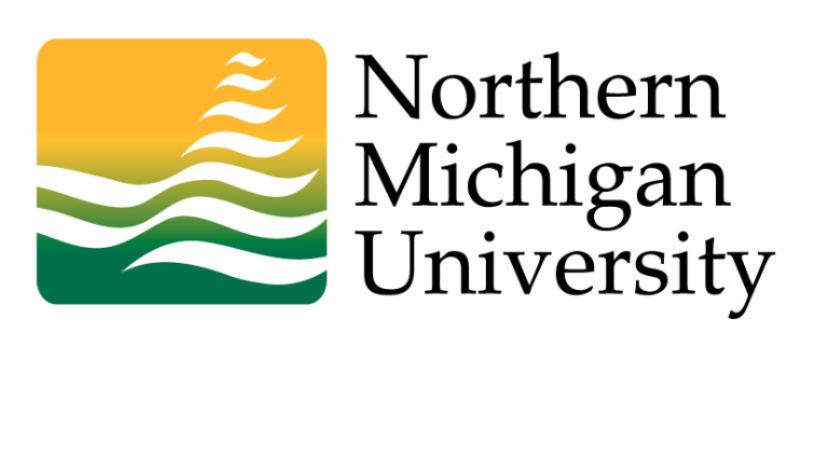 Enhancement Position Requests
	Biology
Lake Fish Biologist
Current faculty delivering Fish And Wildl. Mgmt program: one fish biologist and one wildlife ecologist, with support from two others.  
These faculty also contribute to the Biology-General and Biology-Ecology programs.  
No qualified faculty available to provide needed classes when current faculty have reassigned time or sabbatical appointments.  
Advising loads are high for both faculty involved (52-55) and all faculty in Biology.  
Person would directly contribute to growth area—both in teaching and research opportunities.
Strong opportunity for research enhancement.
Enhancement Position Requests
	Biology
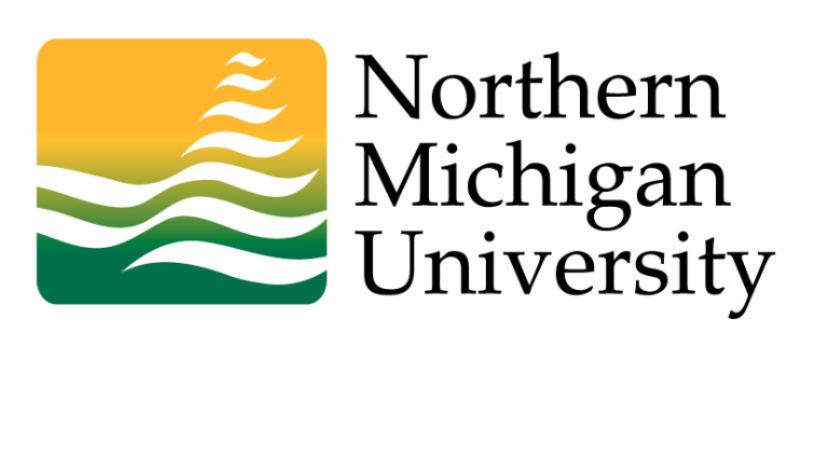 Neurotoxicologist
Would help link Biology with Psychology in developing a program in Neurobiology
Would help provide foundational BI courses, such as BI 104 Anatomy and Physiology, BI 202 Human Physiology, BI 218 Cell & Molecular Biology
Strong opportunity for extramural funds involving environmental toxicology
Enhancement Position Requests
	Biology
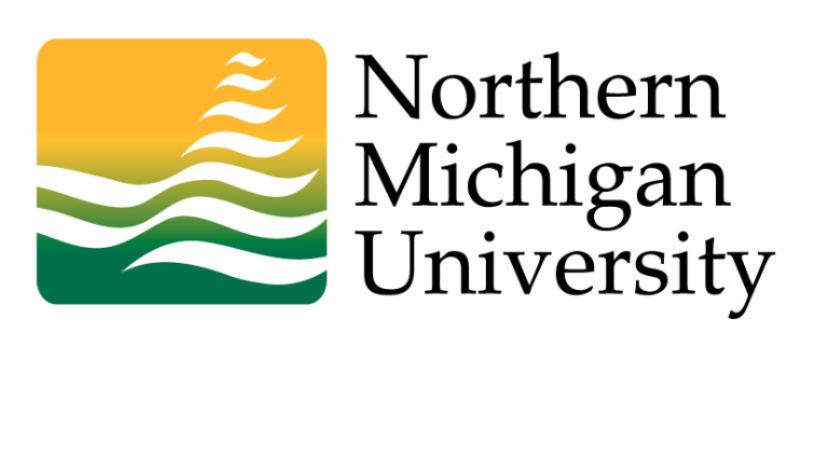 Vertebrate Biologist (2-year term)
Replacement for Dr.  Brent Graves
Would provide help in teaching foundational classes—BI 112 Intro to Biology: Diversity,   BI 215 Evolution
Teach BI 322 Vertebrate Zoology, BI 428 Behavioral Ecology, and BI 215 Evolution discussion sections
Enhancement Position Requests
	Biology
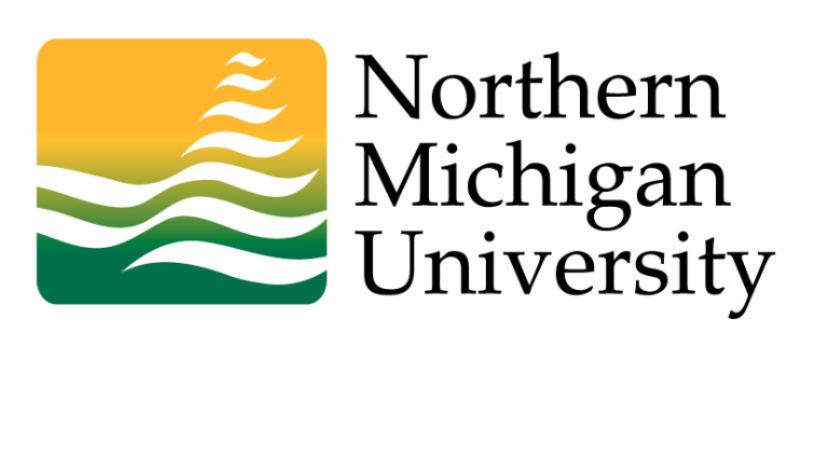 Benefits to University
Ability to offer required classes to majors and non-majors as needed
Increase research productivity 
Increase graduate student enrollment
Increase undergraduate research involvement
Increased research productivity of faculty
Enhancement Position Requests
	Biology
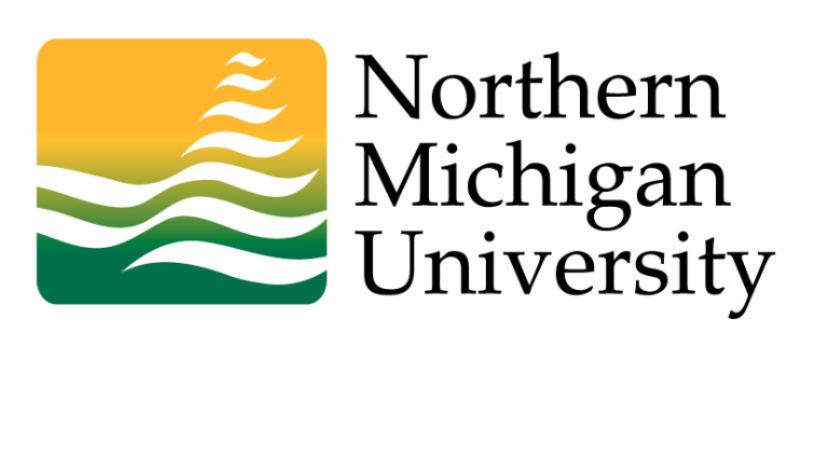 Benefits to University
 Feed programs that are growing so that they can continue to grow.   Strengthen Fish and Wildlife program through addition of a lake fisheries management biologist. 
Strengthen environmental /physiological capability that will increase collaborative research with state/federal agencies.
Enhancement Position Requests
	Biology
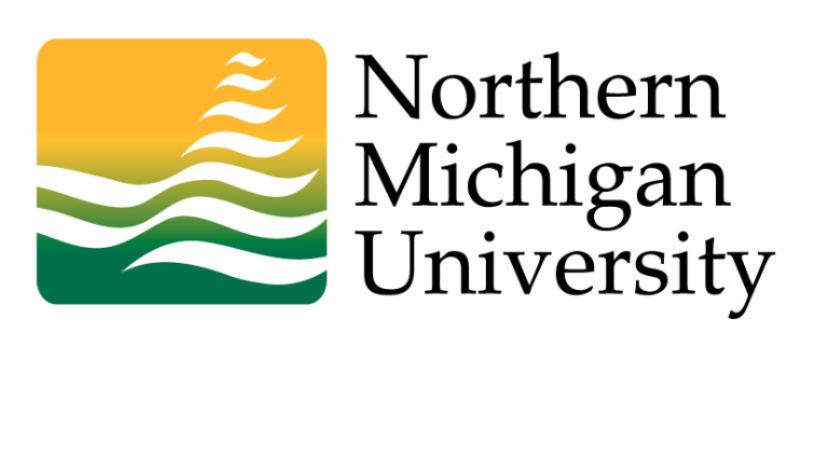 Benefits to University -- continued
Strengthen the instructional and research efforts in human health with an emphasis on Neuroscience.
Increase in research productivity of the Biology faculty by making loads sustainable.  
Create  programs that will help attract highly motivated high school students to the NMU campus.
Enhancement Position Requests
	Biology
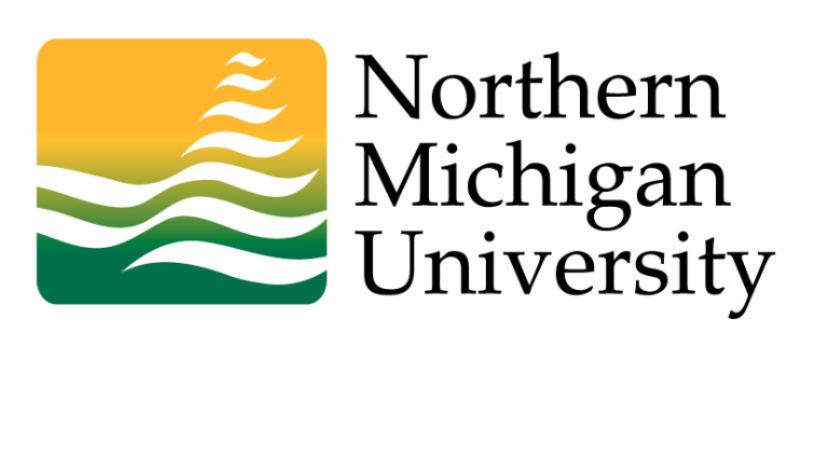 Some noteworthy requirements:
Need office space for Lake Fish Biologist and Neurotoxicologist
Need lab space for the Neurotoxicologist and funds to help renovate aquatic research lab for Fish Lake Biologist
Start up funds for Neurotoxicologist and Lake Fish Biologist
Enhancement Position Requests
	Biology
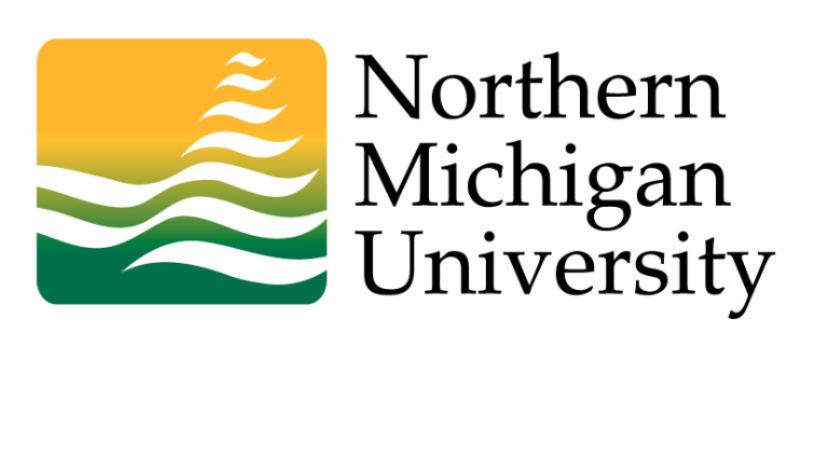 Approximate Costs
Faculty (3.0 positions w/ benefits)	$212,528
Start up funds				$  60,000
Total					$272,528

Estimated Income (from new 		$390,000
students recruited --30 F & W; 20 Other 
Biology @$7,800 ea—believed to be 
conservative estimate)